HAT: Sedition Act
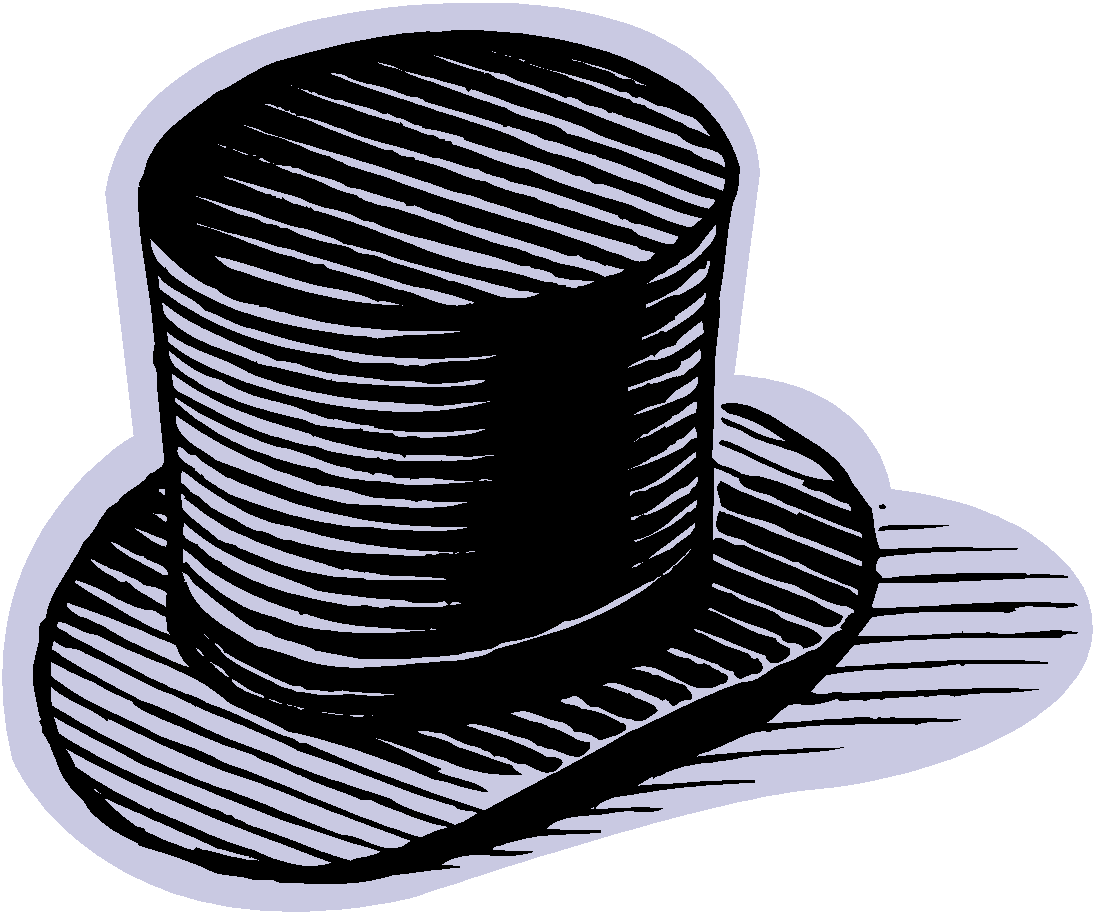 At the urging of others in his party Adams signed the Sedition Act into law. This law made was supposedly made to help keep the country together. Washington had warned that putting politics before country would lead to disaster. Adams and the other Federalists thought this would solve the problem. Read it and you’ll see why instead it made it a whole lot worse.
MTT
Excerpts from the Sedition Act 

“An Act for the Punishment of Certain Crimes Against the United States.” 

SECTION 1. Be it enacted by the Senate and House of Representatives of the United  States of America, in Congress assembled, That if any persons shall unlawfully combine or conspire together, with intent to oppose any measure… of the government of the  United States…, or to interfere with the operation of any law of the United States, or to intimidate or prevent any person holding a place or office in or under the government of the United States, from performing or executing his duty, and if any person or persons… shall counsel, advise or attempt to start any rebellion, riot, unlawful assembly, or combination, whether such attempt is successful or not, he or they shall be deemed guilty.

SEC. 2. And be it farther enacted, That if any person shall write, print, say or publish, or shall cause… to be written, printed, said or published, or shall knowingly and willingly assist in writing, printing, saying or publishing any false, scandalous and malicious writing or writings against the government of the United States, or either house of the Congress of the United States, or the President of the United States, with intent to attack the reputation of the said government, …or to excite against them the hatred of the good people of the United States, or to stir up rebellion within the United States, or to aid, encourage or help any hostile designs of any foreign nation against United States,, then such person, being thereof convicted before any court of the United States shall be punished by a fine not exceeding two thousand dollars, and by imprisonment not exceeding two years. 

SEC. 3. And be it further enacted and declared, That if any person shall be prosecuted under this act, it shall be lawful for the defendant, upon the trial of the cause, to give in evidence in his defense. And the jury who shall try the cause, shall have a right to determine the law and the fact, under the direction of the court, as in other cases. 

SEC. 4. And be it further enacted, That this act shall continue and be in force [only] until the third day of March, one thousand eight hundred and one (1801), and no longer: However, the expiration of the act shall not prevent or defeat a prosecution and punishment of any offence against the law, during the time it shall be in force.
Interact
Interacts
Connect – 
Make connections within the reading to your own life and to the world.
Ask yourself:
-How does this relate to me?
-How does this relate to other parts of the text?
-How does this relate to the world?
Question -
Question both the ideas in and your own understanding of a text.
Ask yourself:
-What is the author saying here?
-What is the purpose of this section/word?
-What do I agree/disagree with?
Visual Response – 
Visualize what the author is saying and draw an illustration in the margin. 
Ask yourself:
-What does this look like?
-How can I draw this concept/idea?
-What symbol best represents this idea?
!  interesting
=  Reminds me of
+  important
MTT Icons:
?  I don’t get it
: ) Like
: ( Don’t like
[Speaker Notes: EdSITEment]
1 If someone at school was caught writing nasty things about you on the walls of the bathrooms what should be done to that person? Explain.







2. Sections 1 and 2 were intended to prevent people from gathering to discuss rebellion. In what way(s) does it go too far? Explain.







3. Which amendment does this act appear to violate? Explain.










4. How do Sections 3 and 4 try to make the law more fair to people?










5. Even though it seems to violate the Constitution does this law seem like it would be a good one for the country? Explain.